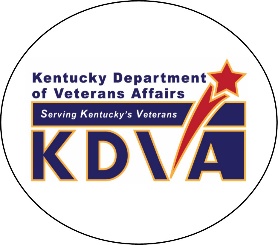 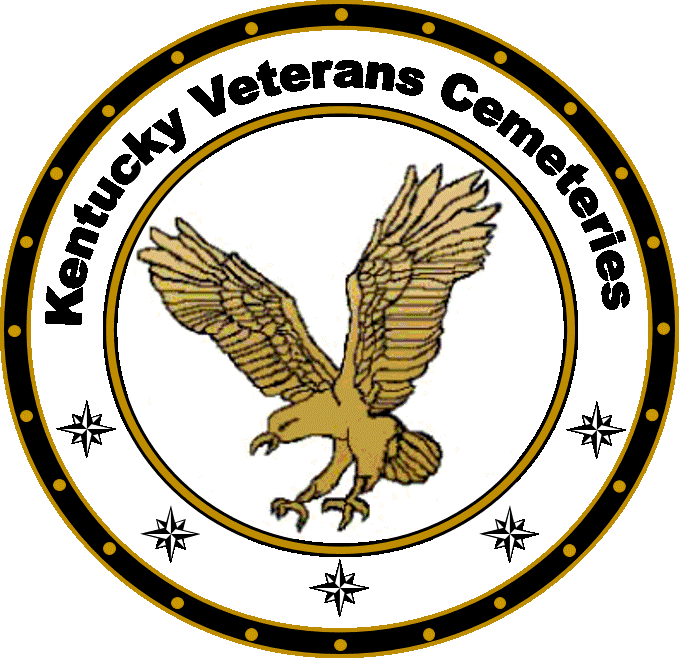 House Bill 331Removal of the Word “Kentucky” from KRS 40.315
Pursuant to KRS 40.315, The Department of Veterans' Affairs shall establish and maintain five state veterans' cemeteries in the Commonwealth for the purpose of providing for the interment of Kentucky veterans of the United States Armed Forces and for their eligible family dependents, as determined by the department. (2) The Kentucky state veterans' cemeteries shall be under the administrative authority and control of the Department of Veterans' Affairs. The Department of Veterans' Affairs may promulgate administrative regulations necessary to operate the cemeteries in compliance with applicable state and federal statutes and regulations. (3) The Department of Veterans' Affairs is authorized to seek federal and private funding for the construction, renovation, and operation of Kentucky state veterans' cemeteries
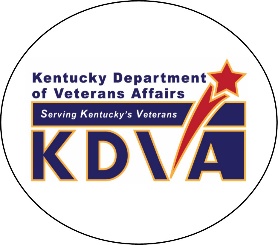 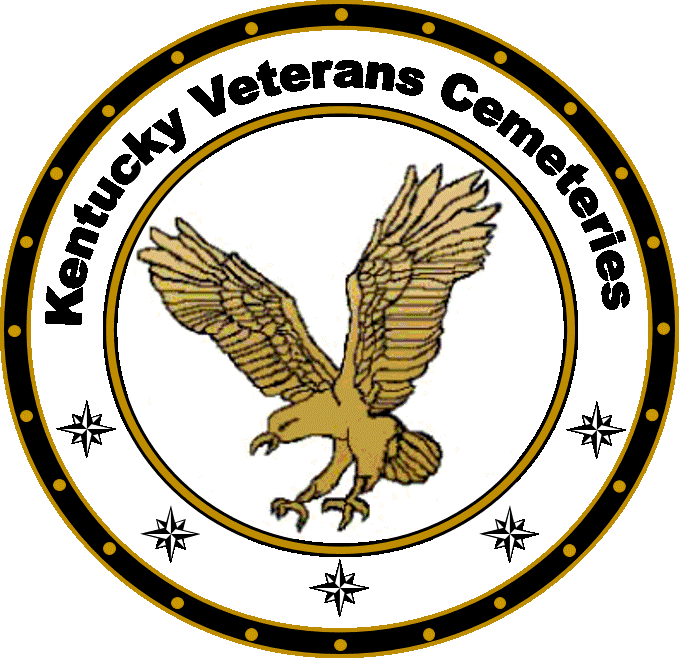 History
In 2000 the state of Kentucky and KDVA entered into a partnership with the United States Department of Veterans Affairs (USDVA), National Cemetery administration (NCA) and the States Cemetery Grant Program (SCGP) 
To Build five state Veterans Cemeteries across Kentucky to augment the National Cemeteries in Kentucky
SCGP covers the entire build and all expansions at no cost to the State
Kentucky’s responsibility is to follow 38CFR and NCA 32-10 to ensure that we stay inline with the National Cemeteries
There are 119 Cemeteries in 48 states 
15 states have a residency requirement
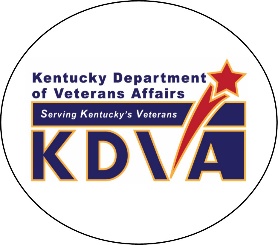 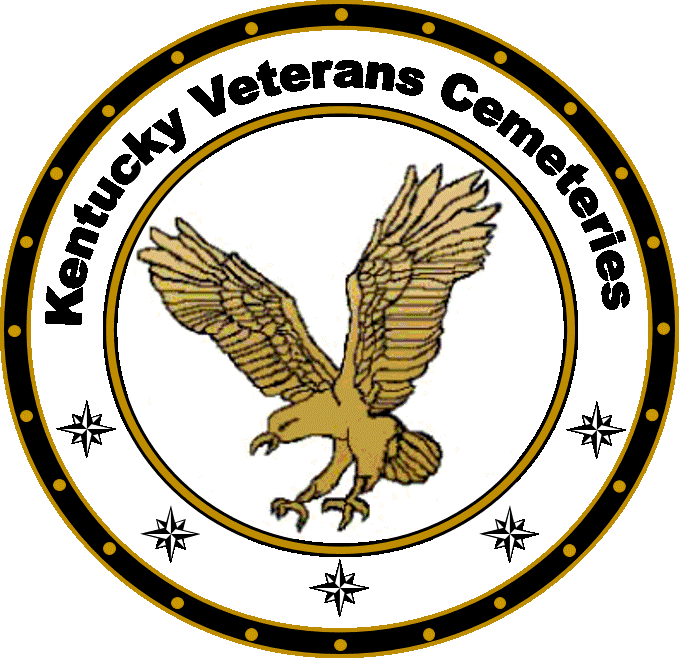 38 Code of Federal Regulations
The United States Department of Veterans Affairs (USDVA) is in the process of rewriting the 38 CFR. During this rewrite National Cemetery Administration (NCA) intends to add a section in that reads that “if any state has a residency requirement for interments into a State Veteran Cemetery (SVC), and has been receiving grant money from the State Cemeteries Grants Program (SCGP) they will no longer be eligible for future grants from SCGP and the NCA”.   

 Removing the word “Kentucky” from the above KRS, it will bring the (KDVA) and the state of Kentucky in line with the NCA, SCGP, and the USDVA when it comes to burring any veteran in any state and or national cemetery.
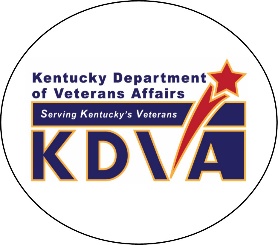 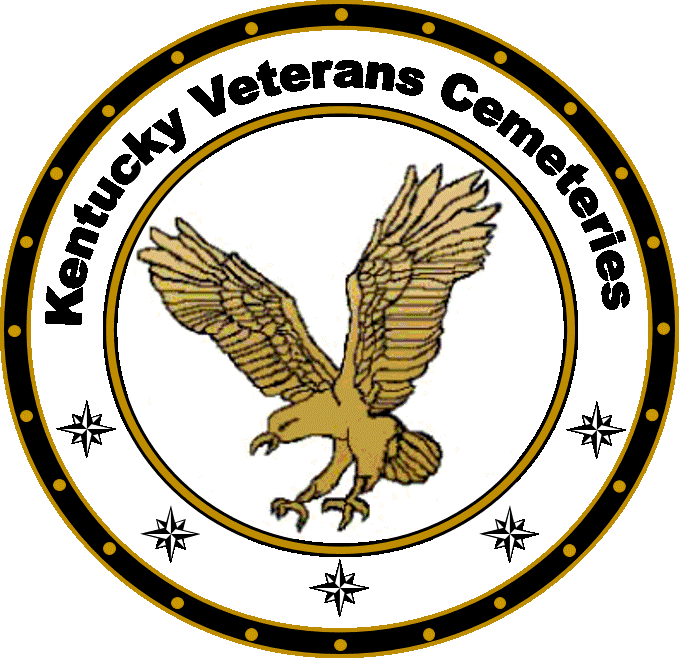 The failure to remove the word “Kentucky” form KRS 40.315 will stop KDVA from receiving any future grants for our Cemeteries
In 2002 KDVA received a 100% fully funded grant from SCGP of $6 million to build KVCW. We also received another 100% fully funded grant from SCGP of $1.5 million in 2018 to add a new columbarium wall with 900 niche spaces. Currently in process of submitting a $3.5 million 100% fully funded expansion request for an additional 2,000 preplaced burial plots.

In 2006 KDVA received a 100% fully funded from SCGP of $7.5 million to build KVCC. In 2018 KVCC received another 100% fully funded from SCGP for $3 million to add another 3,450 in ground double depth lawn crypts, and another columbarium wall with 900 niche spaces. 

In 2007 KDVA received a 100% fully funded from SCGP of $8 million to build KVCN.
In 2009 KDVA received a 100% fully funded from SCGP of $6 million to build KVCNE.
In 2016 KDVA received a 100% fully funded from SCGP of $6 million to build KVCSE.

In total since 2002 the state of Kentucky and KDVA has received $38 million, from the USDVA and the SCGP 100% full funded with no matching funds from the state.
Future Expansion
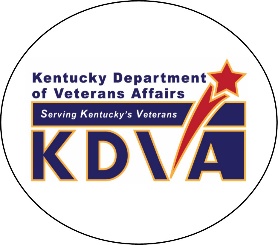 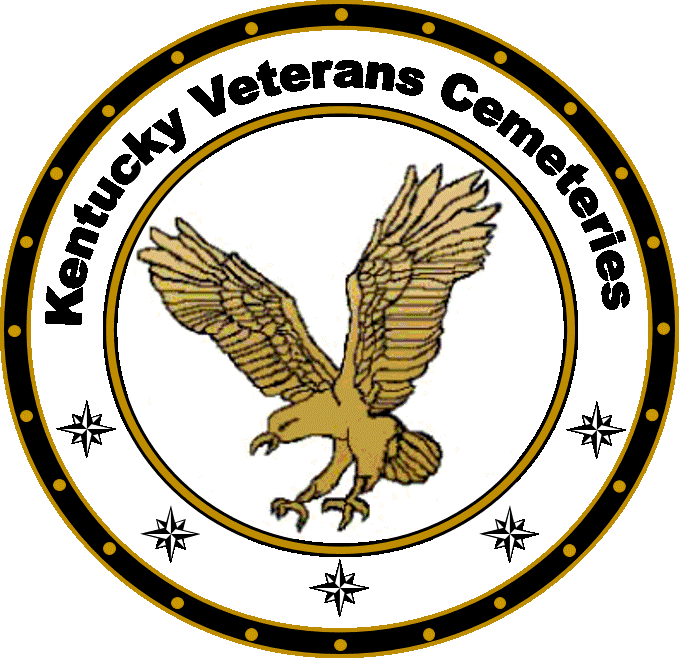 Over the next 2-7 years KDVA and our five state veterans cemeteries will be in need of expansions at all five cemeteries. All of these grants would be 100% fully funded from the NCA and the SCGP, with no requirement of matching funds from the state. These future grants would be in upwards of $10 - $20 million,
All Five State Veterans Cemeteries have enough land for expansion for the next 100 years.
If we don’t act and have the word “Kentucky” removed form KRS 40.315, the state of Kentucky would be required to pay all of the future expansion in excess $10 - $20 million with no help from the USDVA, NCA and SCGP.
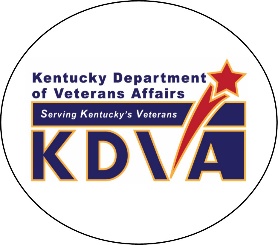 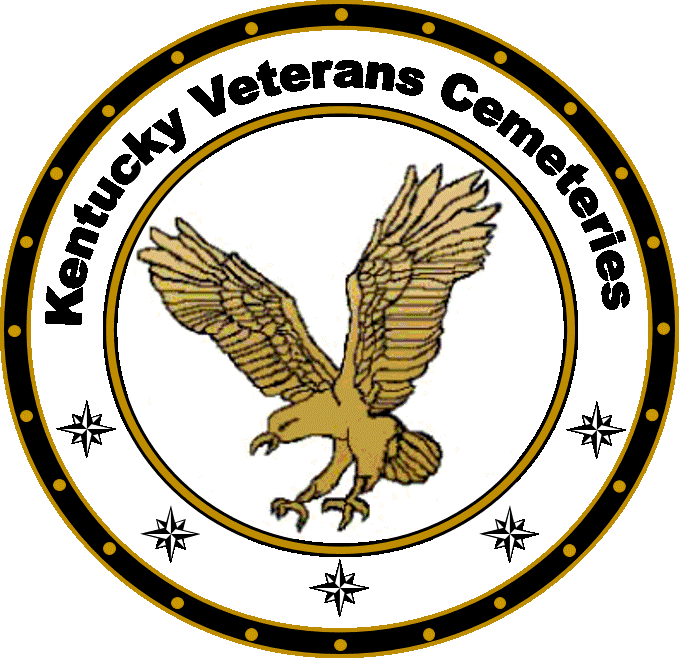 In Conclusion
The Kentucky Department of Veterans Affairs and the State Veterans Cemeteries Division shall provide interments and perpetual care for qualified Veterans and eligible family members in a dignified and compassionate manner, worthy of respect and honor that our American heroes earned with their selfless service to our great nation.